Combinatorial Search
Permutations, Arrangements, Subsets and more
Optimization / Lecture 1
Franck Chauvel
axbit & NTNU
Ask questions on menti.com 
with code 3490 3073
franck.chauvel@ntnu.no
Optimization Problems
Continuous 
Optimization
(S in uncountable)
Discrete 
Optimization
(S is countable)
Breaking in
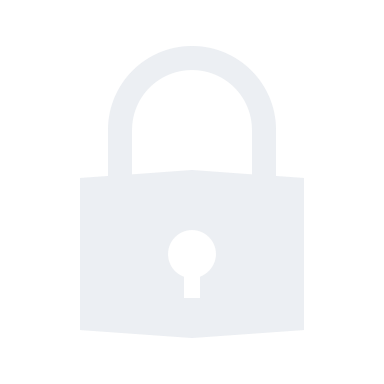 ?
?
?
?
Brute Force
Try out all the possible solutions!

10 000 PIN code

Exhaustive search
int breakIn(Vault vault, int digitCount) {
   int limit = Math.power(10, digitCount);
   for (int anyKey=0 ; anyKey<limit ; anyKey++) {
      if (vault.opensWith(anyKey)) {
          return anyKey;
      }
   }
   throw new RuntimeError("Could not find a key!");
}
4
Agenda
Examples
Size Problem: How big is a million?
Back-tracking
Pruning
Branch-and-bound
5
N Queens
6
Sudoku
Found one grid 
that satisfies all the constraintsq
7
Motion Planning
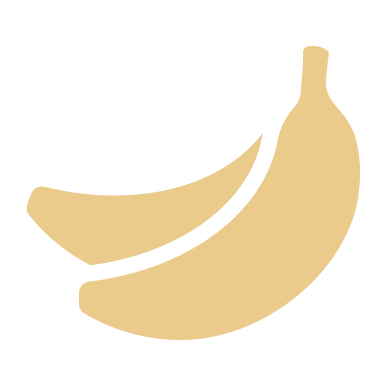 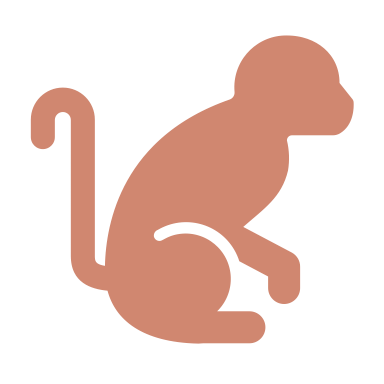 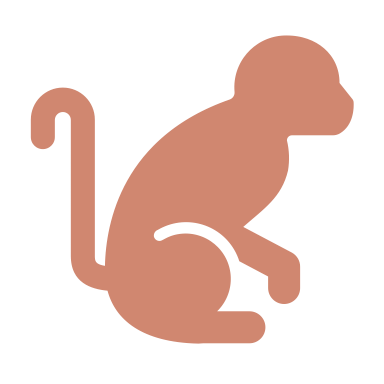 8
Traveling Salesperson Problem
Find an hamiltonian circuit
pass everywhere once
ends where it starts
9
Knapsack Problem
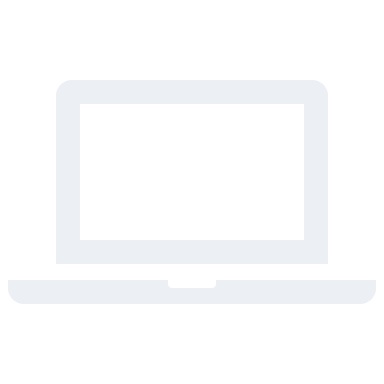 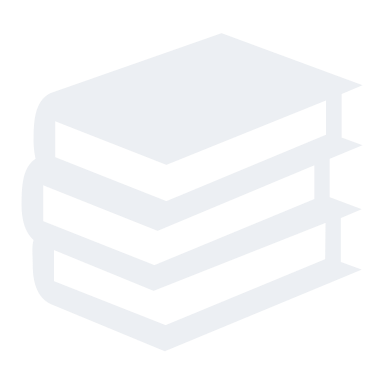 2 kg / 9 000 NOK
laptop
7 kg / 3 000 NOK
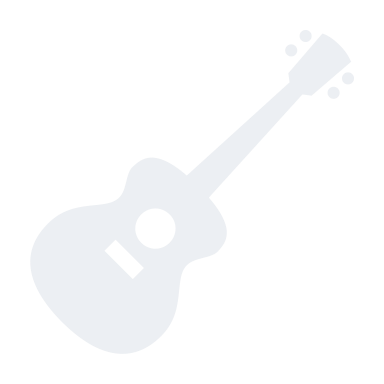 books
3 kg / 4 000 NOK
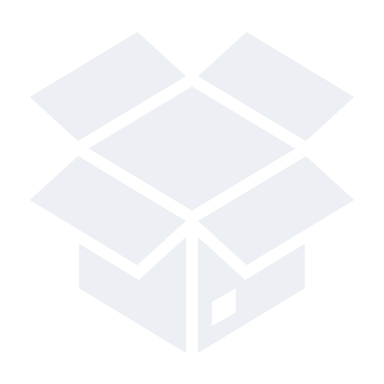 music instruments
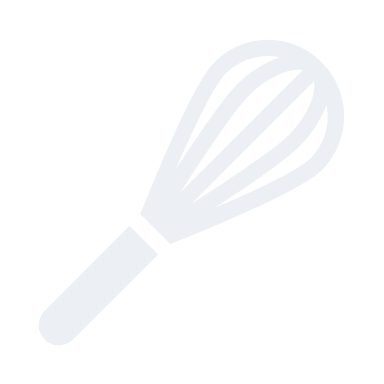 8 kg / 7 000 NOK
cooking tools
box (max 10 kg)
10
How big is a Million?
1 048 576
partitions in a20-item set
3 628 800 
10-item permutations
millions of operation
per second
11 881 376 
5-letter words
11
Enumerating all Solutions
Valid Solution
Empty Solution
1st choice
n-th choice
2nd choice
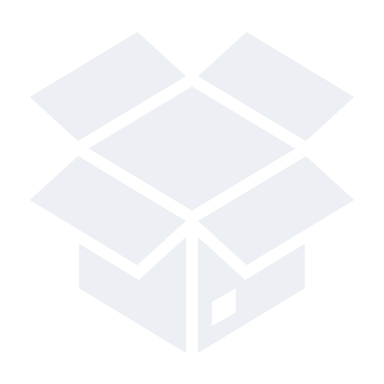 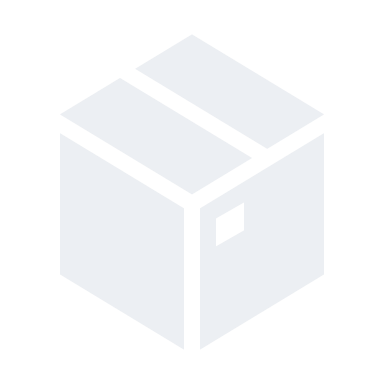 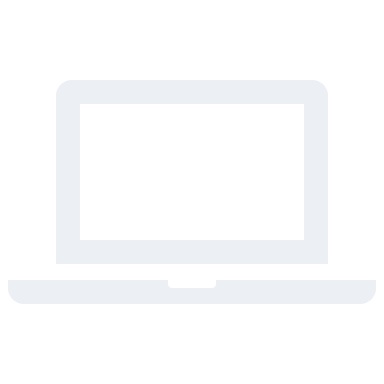 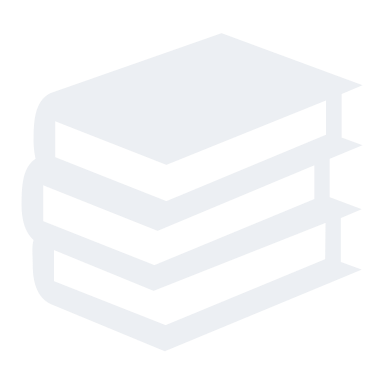 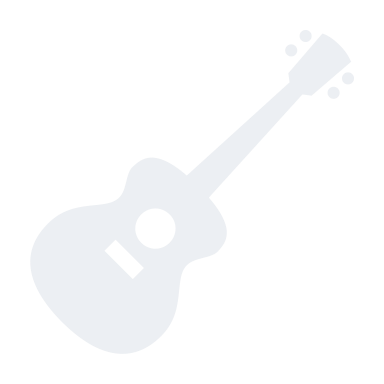 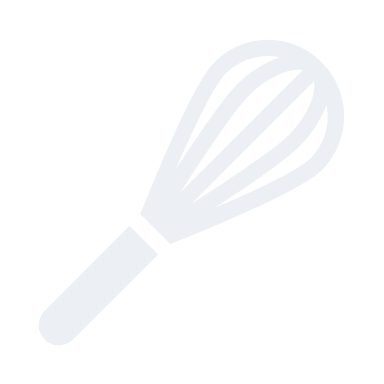 12
BacktrackingEnumerate All
empty solution
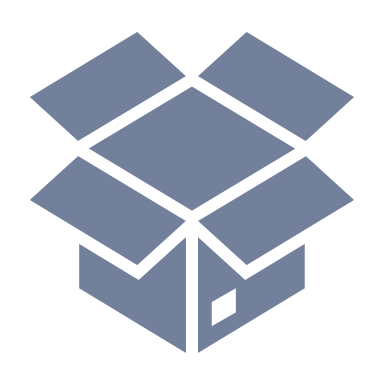 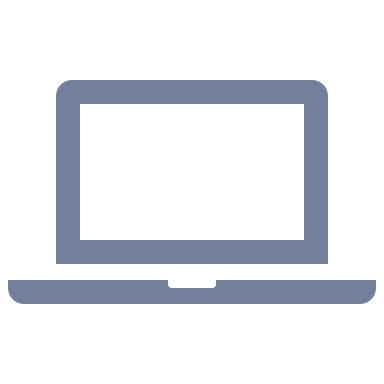 1st 
choice
y
n
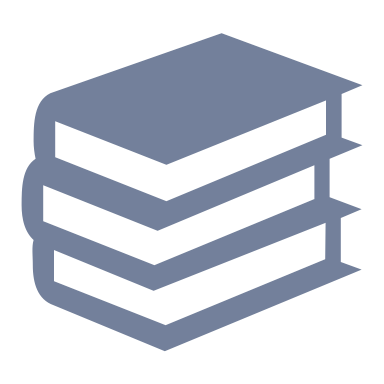 2nd 
choice
y
n
y
n
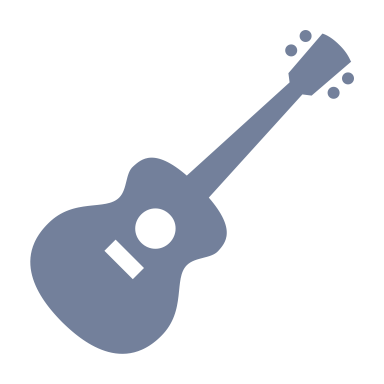 3rd 
choice
y
n
y
n
y
n
y
n
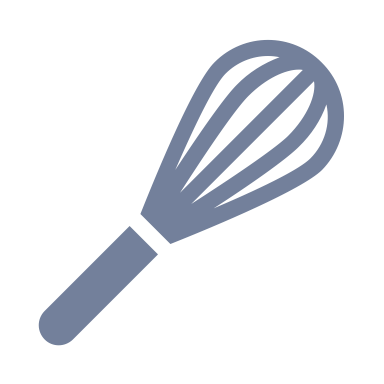 4th 
choice
n
n
n
n
n
n
n
n
y
y
y
y
y
y
y
y
13
The CodeBacktracking
static Configuration solve(Problem problem) {
    var start = problem.emptyConfiguration();
    return backtrack(problem, start);
}

static Configuration backtrack(Problem problem, Configuration configuration) {
    if (problem.isComplete(configuration)) {
        if (problem.isValid(configuration)) {
            process(configuration);
        }
    } else {
        for (var eachChange: problem.allChanges(configuration)) {
            eachChange.applyTo(configuration);
            backtrack(problem, configuration);
            eachChange.revertOn(configuration);
        }
    }
}
14
How can we avoid building
invalid solutions?

Use Pruning
15
Pruning
empty solution
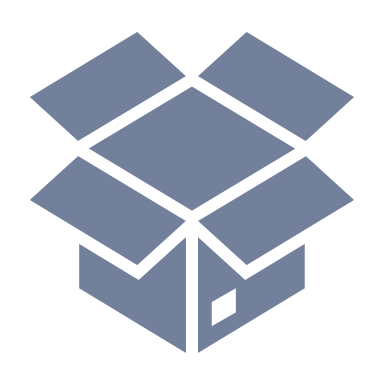 2 kg
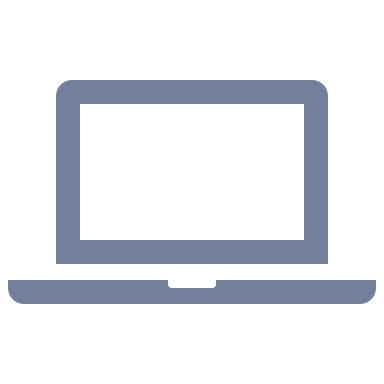 2 kg 
9 000 NOK
y
n
7 kg
2 kg
9 kg
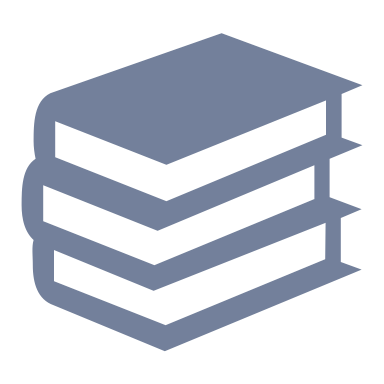 7 kg
3 000 NOK
y
n
y
n
3 kg
10 kg
2 kg
5 kg
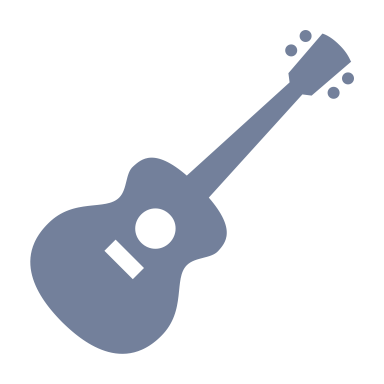 3 kg
4 000 NOK
y
n
y
n
y
n
y
n
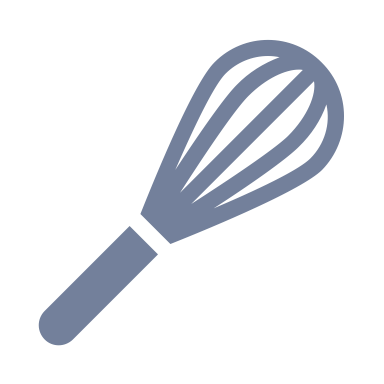 8 kg 
7 000 NOK
n
n
n
n
n
n
n
n
y
y
y
y
y
y
y
y
10 kg
16
The CodeWith Pruning
static void solve(Problem problem) {
    var start = problem.emptyConfiguration();
    backtrack(problem, start);
}
 
static void backtrack(Problem problem, Configuration configuration) {
    if (problem.isValid(configuration)) {
        if (problem.isComplete(configuration)) {
            process(configuration);
 
        } else {
            for (var eachChange: problem.allChanges(configuration)) {
                eachChange.applyTo(configuration);
                backtrack(problem, configuration);
                eachChange.revertOn(configuration);
            }
        }
    }
}
We discard sub tree that do not fitthe problem constraints
17
We can find a solution.
What about the best solution?

Why not enumerate in descending order 
and take the first one?
18
Branch-and-Bound
2 kg
9000 NOK
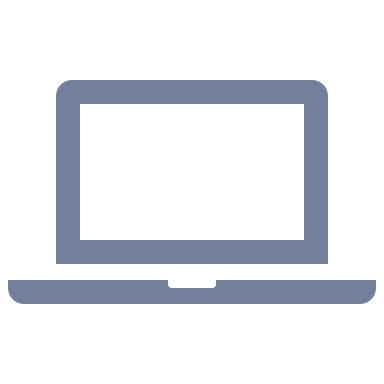 2 kg 
9 000 NOK
y
Heuristic function
Bound the relevance
Relax constraints
Used for pruning
9 kg
12 000 NOK
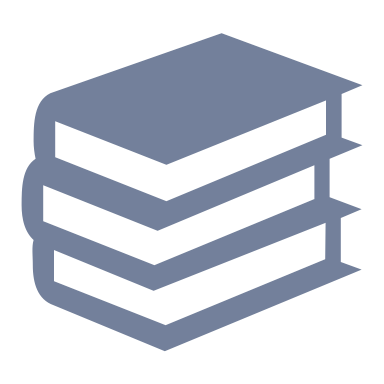 7 kg
3 000 NOK
y
n
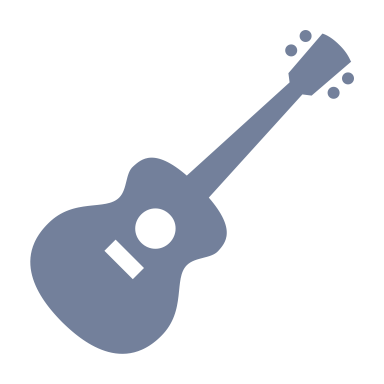 3 kg
4 000 NOK
y
n
y
n
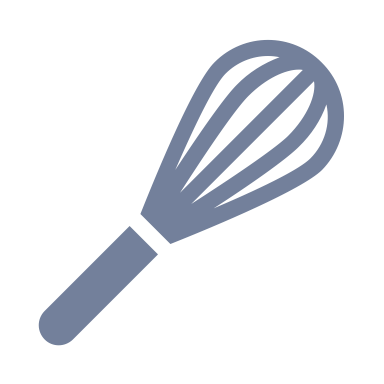 8 kg 
7 000 NOK
n
n
n
n
y
y
y
y
Lower bound
9 kg
12 000 NOK
Upper bound
13 kg
20 000 NOK
19
Branch-and-Bound
Best so far:
12 000 NOK
13 000 NOK
0 NOK
16 000 NOK
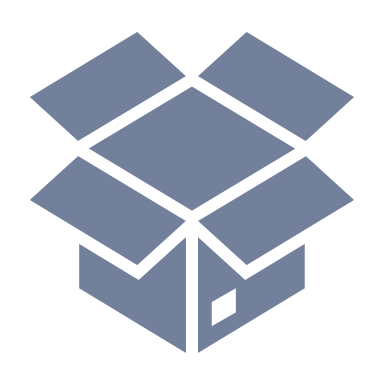 23 000 NOK
2 kg
9000 NOK
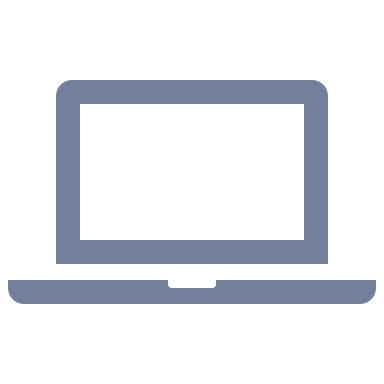 2 kg 
9 000 NOK
y
n
14 000 NOK
23 000 NOK
9 kg
12 000 NOK
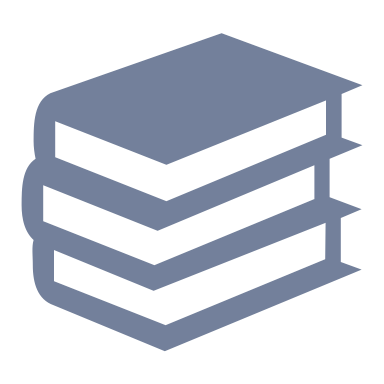 7 kg
3 000 NOK
y
n
y
n
23 000 NOK
20 000 NOK
5 kg
13 000 NOK
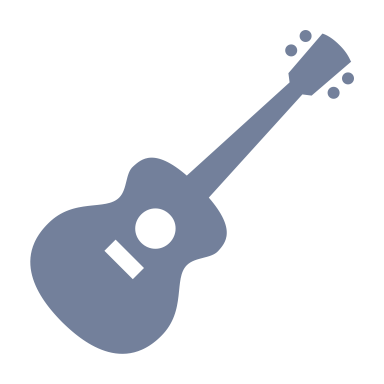 3 kg
4 000 NOK
y
n
y
n
y
n
y
n
16 000 NOK
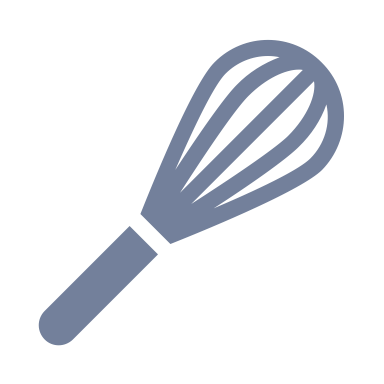 8 kg 
7 000 NOK
n
n
n
n
n
n
n
n
y
y
y
y
y
y
y
y
10 kg
16 000 NOK
20
The order matters!

Branch-and-bound works best 
if we find the good solution quickly
21
The CodeBranch-and-Bound
var gain = problem.gain(configuration);
if (bestGainSoFar < gain) {
    bestGainSoFar = gain;
    best = configuration.clone();
}
static void branchAndBound(Problem problem) {
    var alternatives = new PriorityQueue<Configuration>();
    alternatives.add(problem.zeroConfiguration());
    while (!alternatives.isEmpty()) {
        var configuration = candidates.poll()
        if (problem.isValid(configuration)
            && problem.bound(configuration) > bestGainSoFar) {
            if (problem.isComplete(configuration)) {
               // Check if it’s better
            } else {
               // Refine configuration
            }
        }
    }
}
for (var eachChange: problem.nextExtension(configuration)) {
     eachChange.applyTo(configuration);
     alternatives.add(configuration.clone());
     eachChange.revert(configuration);
}
22
DFS vs. BFS vs. Priorities
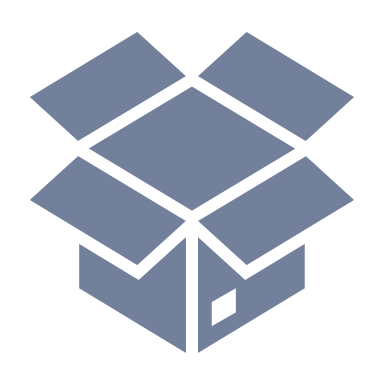 DFS
y
n
y
n
y
n
y
n
y
n
y
n
y
n
BFS
n
n
n
n
n
n
n
n
y
y
y
y
y
y
y
y
23
Recap
Combinatorial Search
Enumerate all solutions
Partitions, Combinations, Permutations, etc.

Many Problems
TSP, VRP
SAT
Knapsack
Constraint Satisfaction Problems
Exhaustive Search
Search any solution
Can stop early!
Back-tracking + pruning

Optimal Solution
Need to check all branches!
Branch-and-bound
24
Questions, Comments, or Ideas?
Franck Chauvel
Axbit & NTNU
franck.chauvel@ntnu.no